Литературный атлас: сколько языков в школе
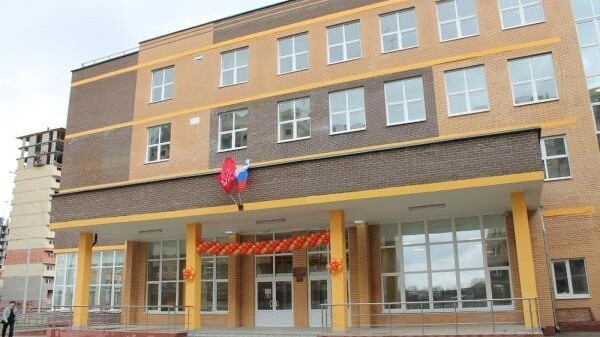 Выполнила: ученица 8 Г класса
Гукасян       Аревика Сергеевна
Руководитель:  Вирясова Нина Николаевна, 
учитель высшей квалификационной категории
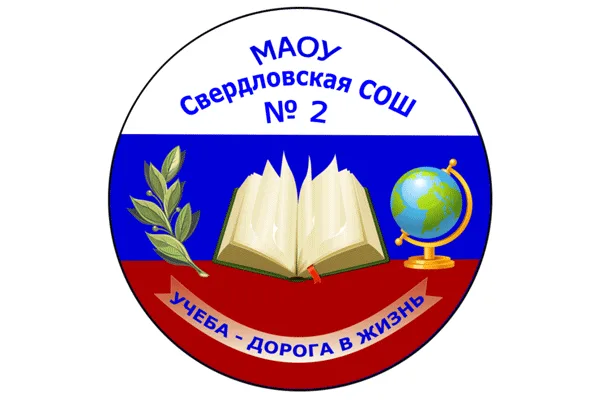 Актуальность. С каждым годом Россия принимает все больше мигрантов из других стран.   Прибывающие мигранты, как правило, недостаточно хорошо владеют русским языком. Не знают русского языка и их дети, которым предстоит расти и получать образование в русскоязычной среде. Эти дети вынуждены посещать общеобразовательные школы, где русский язык преподается в соответствии с государственной программой, рассчитанной на детей-носителей языка, в результате чего они испытывают трудности и не усваивают необходимый минимум знаний, что лишает их возможности в дальнейшем получить хорошее образование.
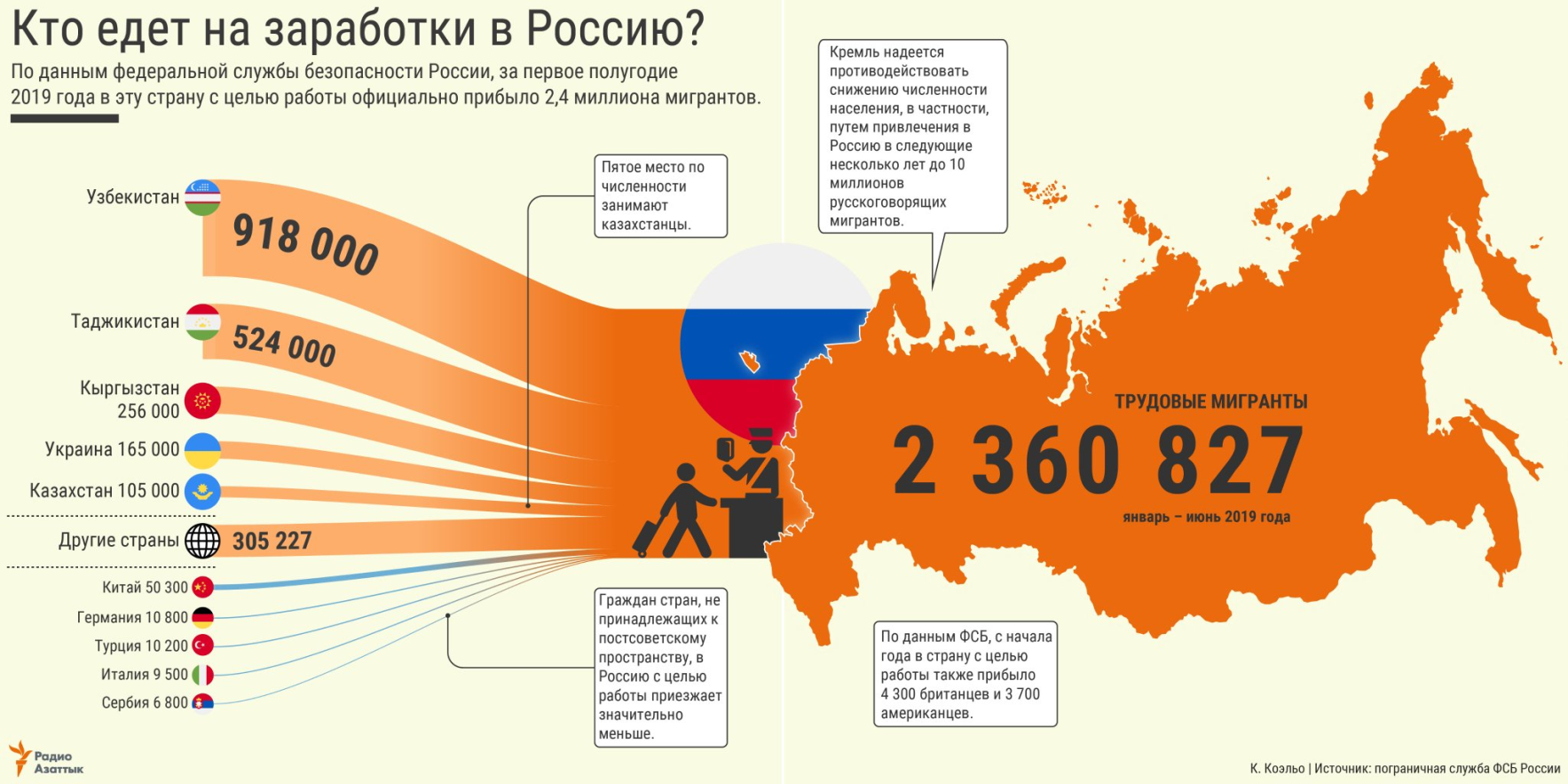 За 2020 год более 3 млн.мигрантов в Россию
Цель: выявление проблем в обучении детей мигрантов в русскоязычной школе и определить какие пути имеются в школе для максимально социализации, социокультурной адаптации детей мигрантов в поликультурной среде, творческого развития личности обучающихся.
Задачи:
проанализировать уровень проблемы в своей школе, провести анкетирование с целью узнать численность детей мигрантов
уточнить мероприятия, которые проводятся в школе для улучшения этой проблемы
войти в состав школьного актива (совет старшеклассников)
помогать детям мигрантам.
Практическую значимость проекта. 
По результатам всех проделанных  мероприятий максимально помочь в адаптации детей мигрантов и на успешность их обучения в школе. 
Объект исследования - социальная адаптация детей из семей мигрантов в  школе.
Предмет исследования -  условия социальной адаптации ребенка из семьи мигрантов 
Гипотеза - правильный подход учителей, администрации, родителей к вышесказанной проблеме  улучшает  более быструю адаптацию детей мигрантов к обучению в русскоязычной школе.
.
Анкетирование:  в анкетировании участвовало 243 ученика (7кл), из которых мы выявили языки на котором говорят дети. В школе обучается 2429 учеников, если их проанализировать, то результаты будут масштабней.
.
Воспитательная работа.
- Курс социально-культурной адаптации в рамках дополнительного образования 
 - Образовательная экскурсионная  программа "Дороги победы», историческое направление.
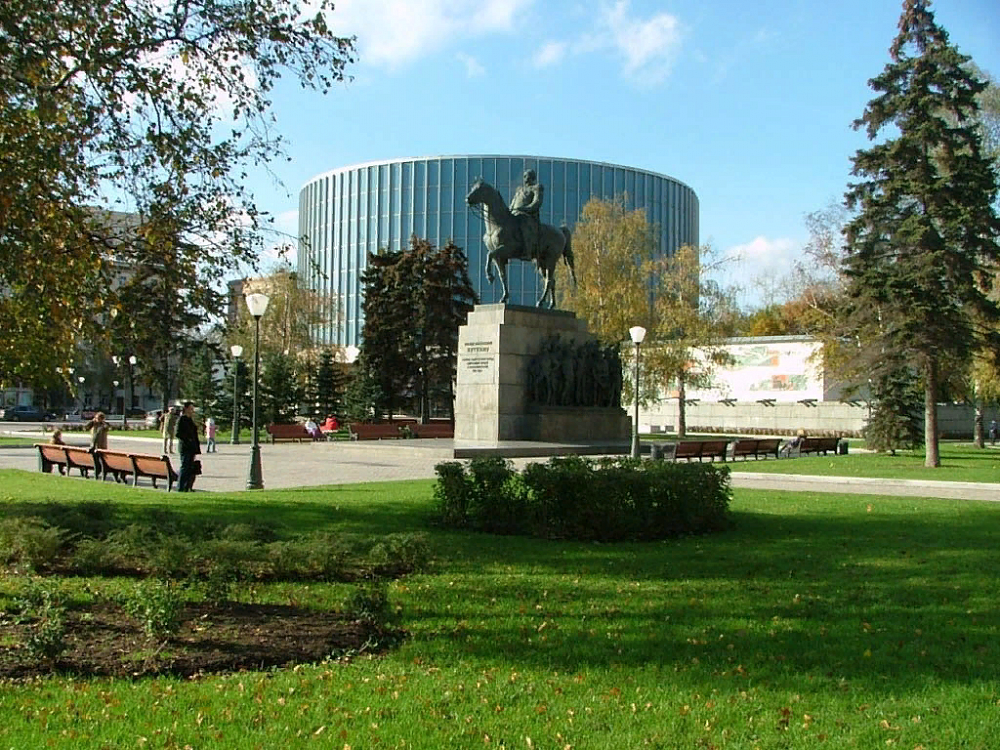 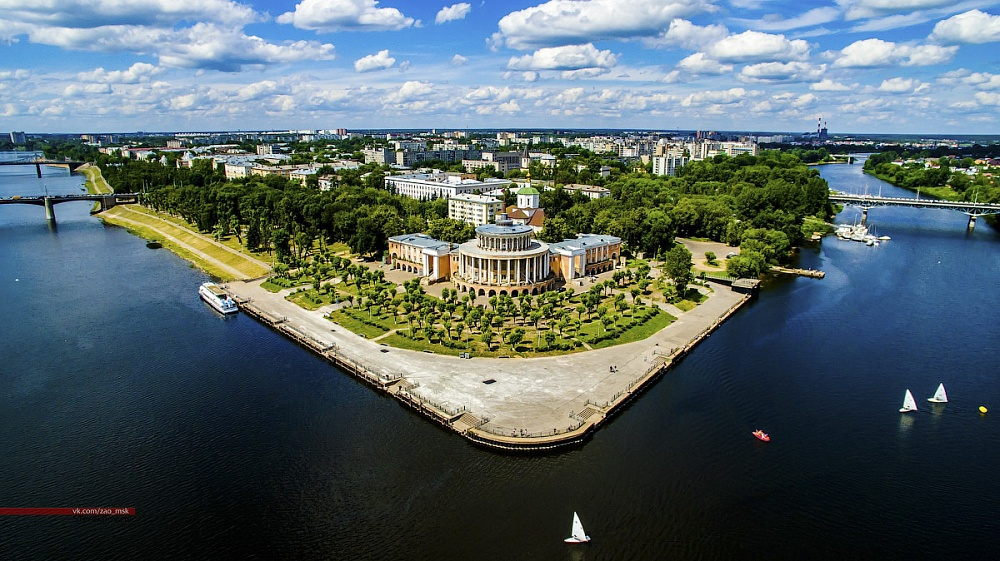 Музей-панорама Бородинская битва
г. Тверь ― г. Торжок
Психолого-педагогическое сопровождение:
- Диагностическая работа с детьми и их родителями.
- Просветительская работа, коррекционно-развивающие занятия с психологом, социальным педагогом.
- Психологический мониторинг. 
- Психологические тренинги с родителями и детьми. Занятия – тренинги с классом, направленные на сплочение коллектива.
- Индивидуальные консультации с завучами по учебно-воспитательной работе.
- Ежегодное школьное мероприятие "Венок традиций», на котором дети-мигранты могут рассказать о своей культуре через музыкальный национальный танец, песню. Также познакомить с национальной кухней, одеждой, бытом и тд.
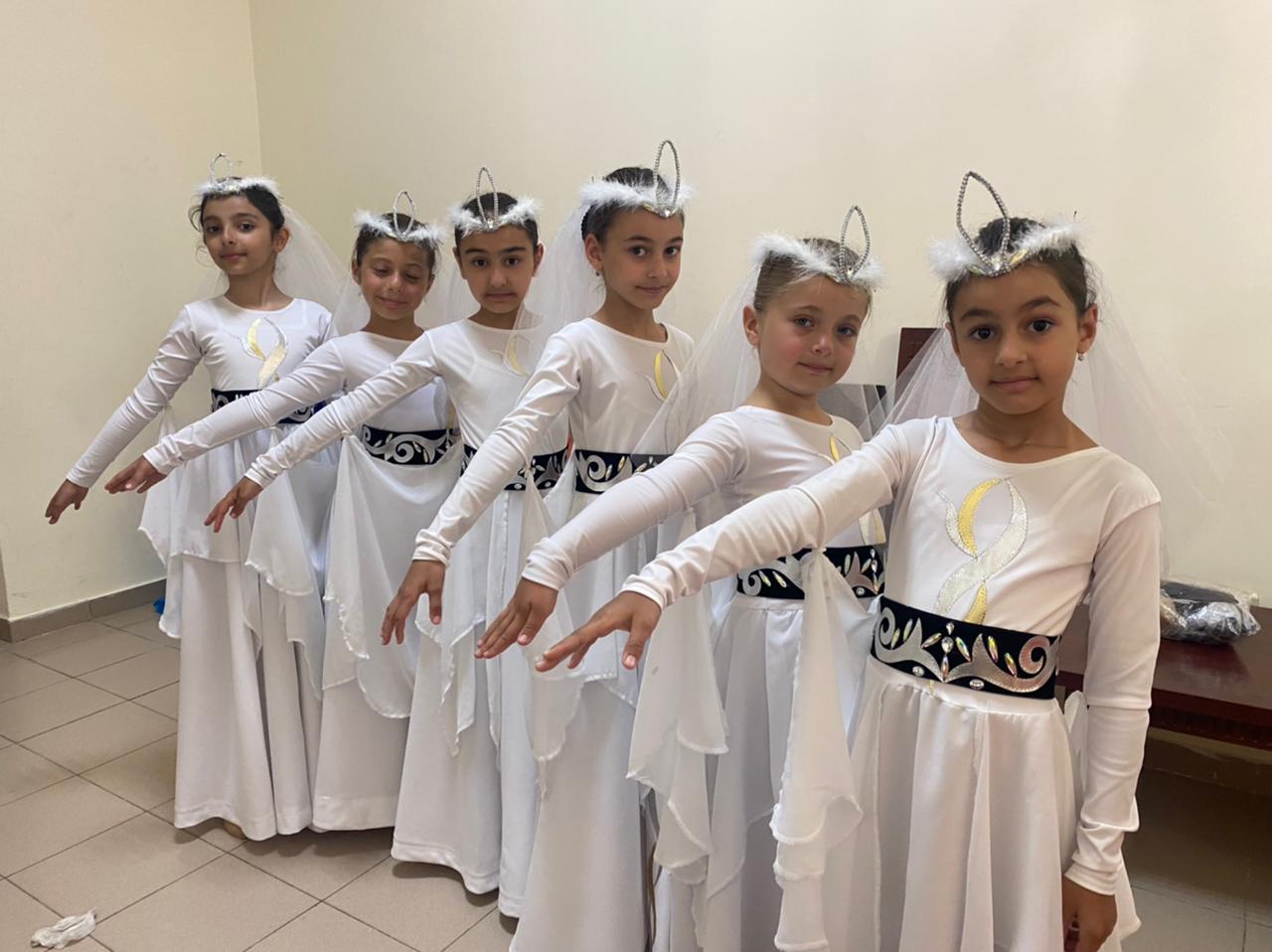 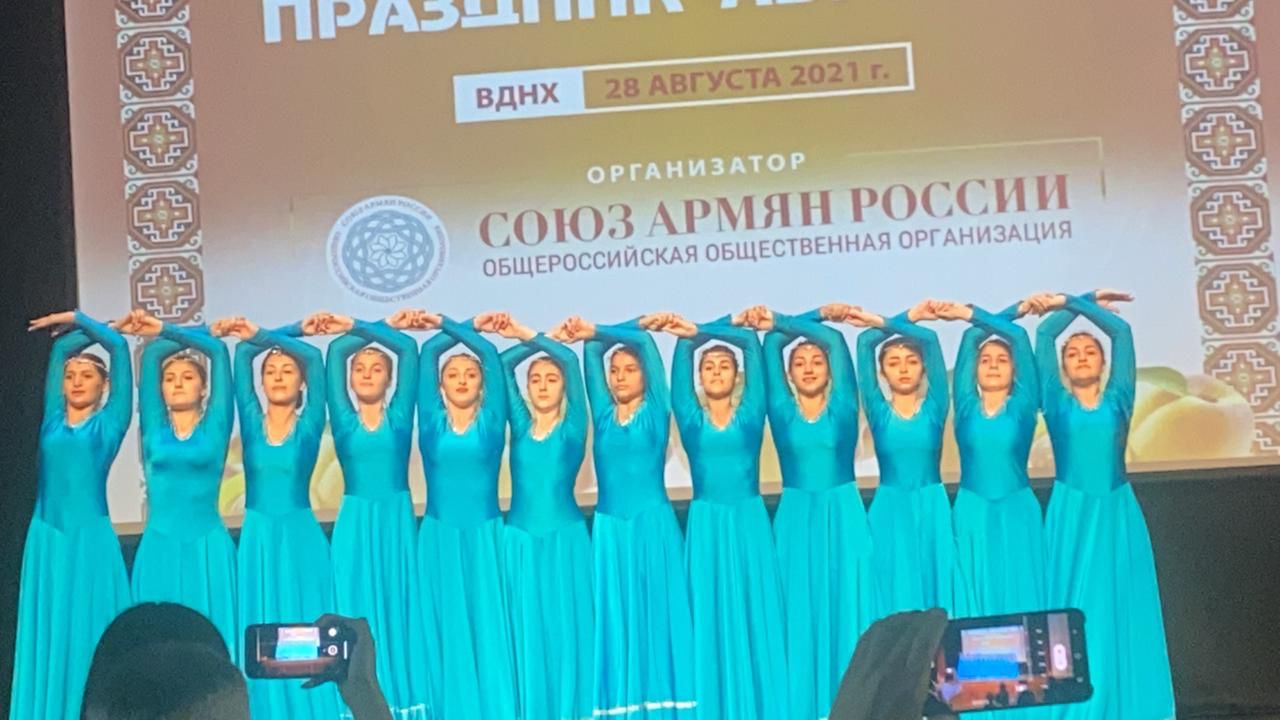 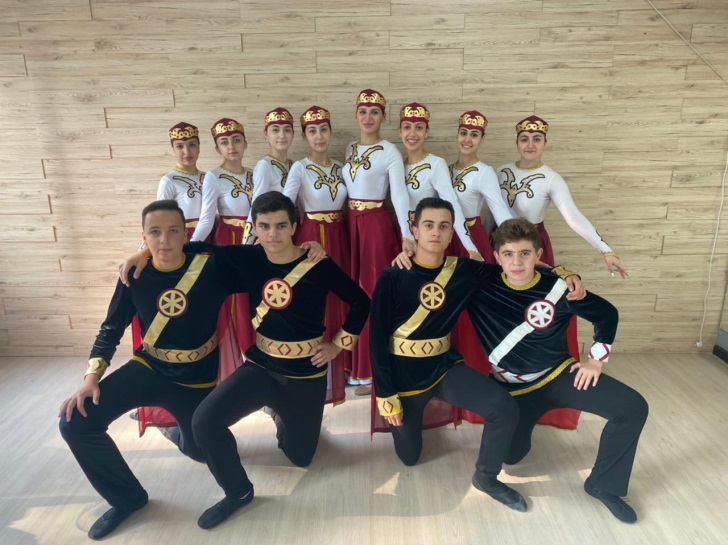 Ожидаемые результаты:
- Усвоение детьми-мигрантами основных культурных традиций и особенностей общения  страны проживания.
- Повышение речевой культуры детей мигрантов.
-Формирование позитивного уважительного отношения к многообразию культур и их представителям на основе усвоения знаний об иных культурах, осознания различий и сходств, общего и особенного между культурами, традициями, образом жизни.
- Сплочение школы с детьми-мигрантами для решения проблем обучения, социализации и плодотворного сотрудничества.
.
Выводы:
--мы выяснили, что проблема обучения детей-мигрантов в школах актуальна
- по результатам анкетирования видно, что миграция в нашей школе тоже достаточно большая и требует отдельного внимания со стороны администрации и родителей
- мы составили памятки для учителей, с целью обратить внимание на национальные особенности некоторых национальных групп.
- помогаем в совете старшеклассников детям-мигрантам по социализации среди школьников, привлекаем в коллективные дела, мероприятия.
- узнали какая в школе есть помощь детям-мигрантам. К сожалению нет систематической работы в этом направлении.
.